0
4
Carbon and the Molecular Diversity of Life
Do Now
Does CARBON behave as a polar or non-polar atom? Explain using the term “electronegativity.”
C = 4 valence electrons 
NOT electronegative
sharing of electrons (covalent bond)
C makes NON-POLAR covalent bonds
Overview
Objective: SWBAT describe why carbon is unparalleled in its ability to form large, complex, and varied molecules due to its chemical properties. 
Concept 4.1: Organic chemistry is the study of carbon compounds
Concept 4.2: Carbon atoms can form diverse molecules by bonding to four other atoms
Concept 4.3: A few chemical groups are key to molecular function
Carbon: The Backbone of Life
Living organisms consist mostly of carbon-based compounds
Proteins, DNA, carbohydrates, and other molecules that distinguish living matter are all composed of carbon compounds
Figure 4.1a
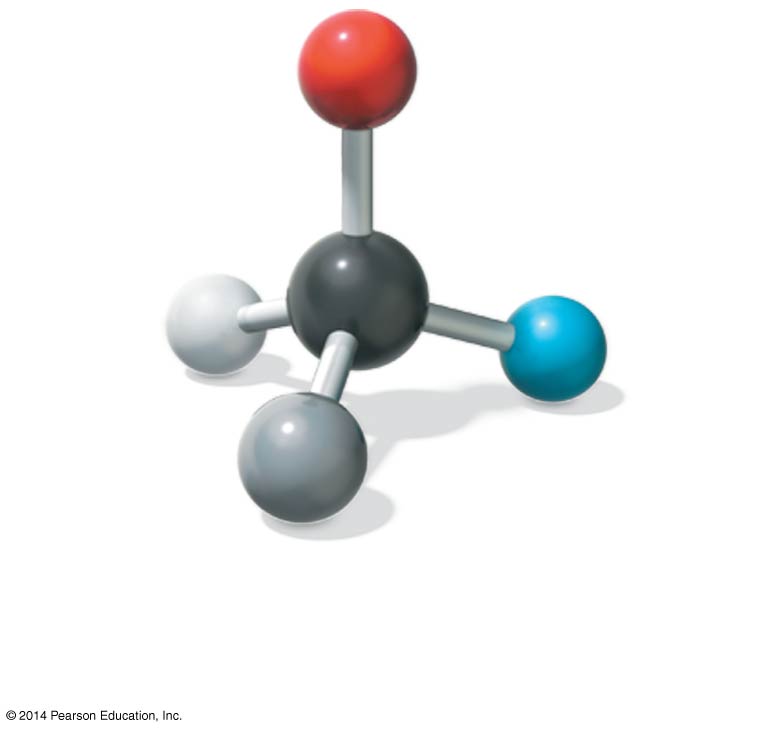 Carbon can bond to four other atoms or
groups of atoms, making a large variety of
molecules possible.
[Speaker Notes: Figure 4.1a What properties make carbon the basis of all life? (part 1: carbon atom)]
Concept 4.1: Organic chemistry is the study of carbon compounds
Organic chemistry is the study of compounds that contain carbon
Organic compounds range from simple molecules to colossal ones
Most organic compounds contain hydrogen atoms in addition to carbon atoms
Overview
Objective: SWBAT describe why carbon is unparalleled in its ability to form large, complex, and varied molecules due to its chemical properties. 
Concept 4.1: Organic chemistry is the study of carbon compounds
Concept 4.2: Carbon atoms can form diverse molecules by bonding to four other atoms
Concept 4.3: A few chemical groups are key to molecular function
Concept 4.2: Carbon atoms can form diverse molecules by bonding to four other atoms
Electron configuration is the key to an atom’s characteristics
Electron configuration determines the kinds and number of bonds an atom will form with other atoms
Concept 4.2: Carbon atoms can form diverse molecules by bonding to four other atoms
The Formation of Bonds with Carbon
With four valence electrons, carbon can form four covalent bonds with a variety of atoms
This ability makes large, complex molecules possible
In molecules with multiple carbons, each carbon bonded to four other atoms has a tetrahedral shape
Figure 4.3
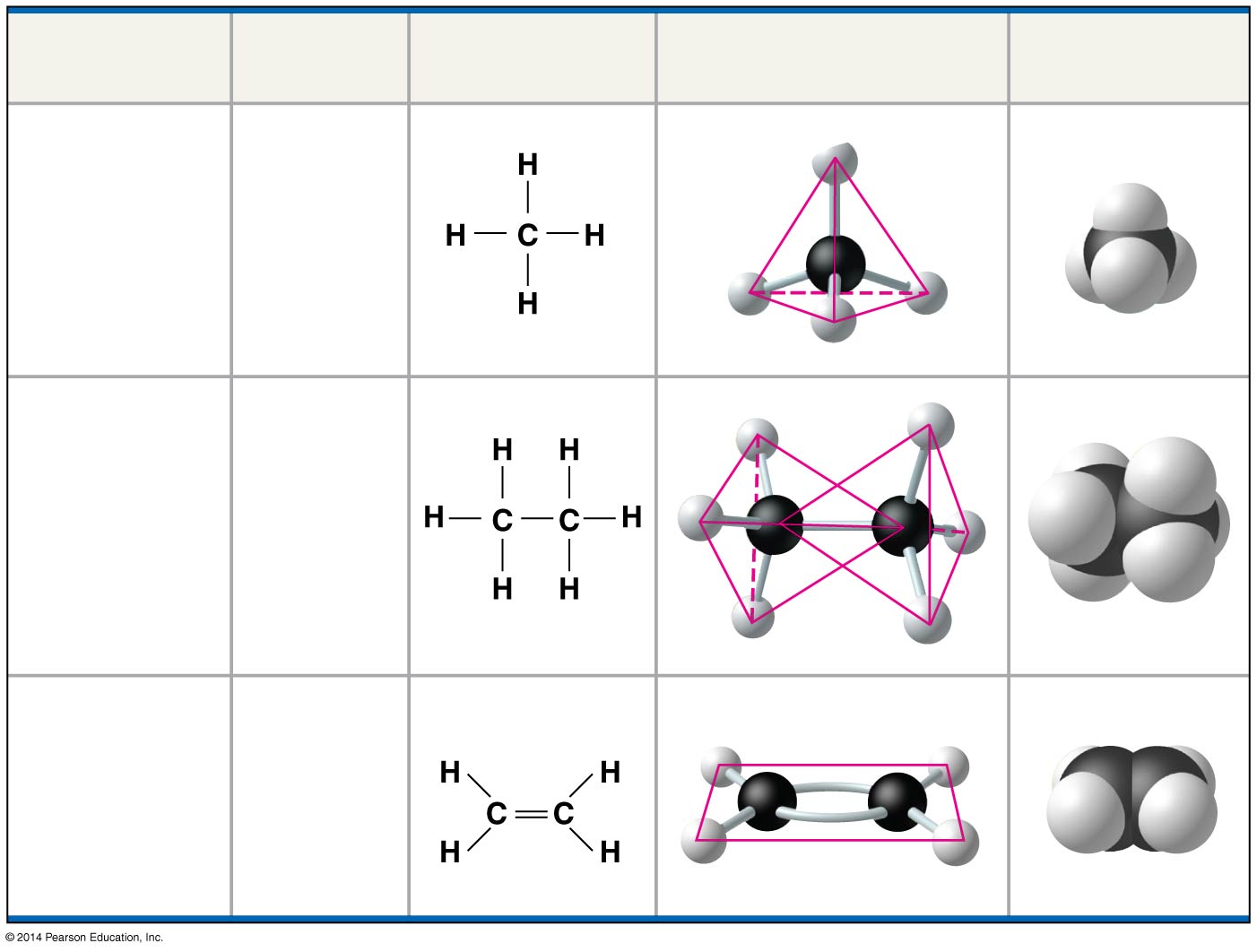 Molecular
Formula
Structural
Formula
Space-Filling
Model
Molecule
Ball-and-Stick Model
(a) Methane
CH4
(b) Ethane
C2H6
(c) Ethene
     (ethylene)
C2H4
[Speaker Notes: Figure 4.3 The shapes of three simple organic molecules]
Concept 4.2: Carbon atoms can form diverse molecules by bonding to four other atoms
The electron configuration of carbon gives it covalent compatibility with many different elements
The valences of carbon and its most frequent partners (hydrogen, oxygen, and nitrogen)are the building code for the architecture ofliving molecules
Figure 4.4
Hydrogen
(valence = 1)
Oxygen
(valence = 2)
Nitrogen
(valence = 3)
Carbon
(valence = 4)
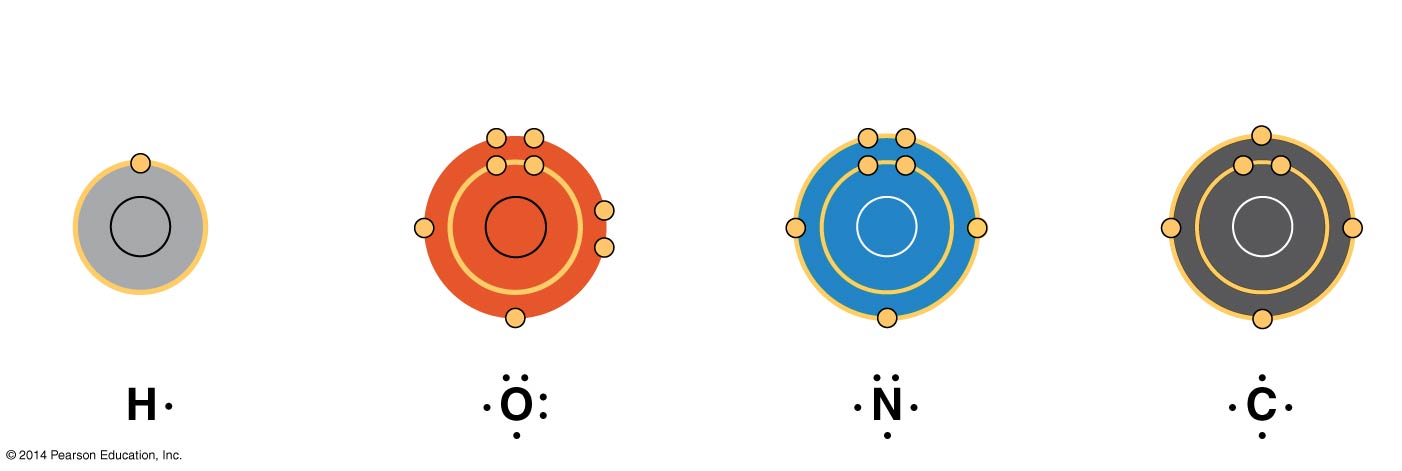 [Speaker Notes: Figure 4.4 Valences of the major elements of organic molecules]
Concept 4.2: Carbon atoms can form diverse molecules by bonding to four other atoms
Carbon atoms can partner with atoms other than hydrogen; for example:
Carbon dioxide: CO2
Urea: CO(NH2)2
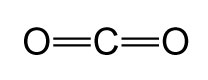 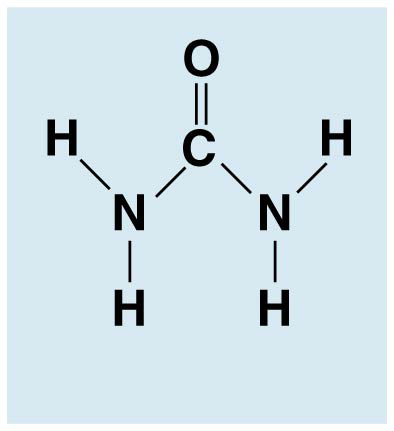 Concept 4.2: Carbon atoms can form diverse molecules by bonding to four other atoms
Molecular Diversity Arising from Variation in Carbon Skeletons
Carbon chains form the skeletons of most organic molecules
Carbon chains vary in length and shape
Figure 4.5
(c) Double bond position
(a) Length
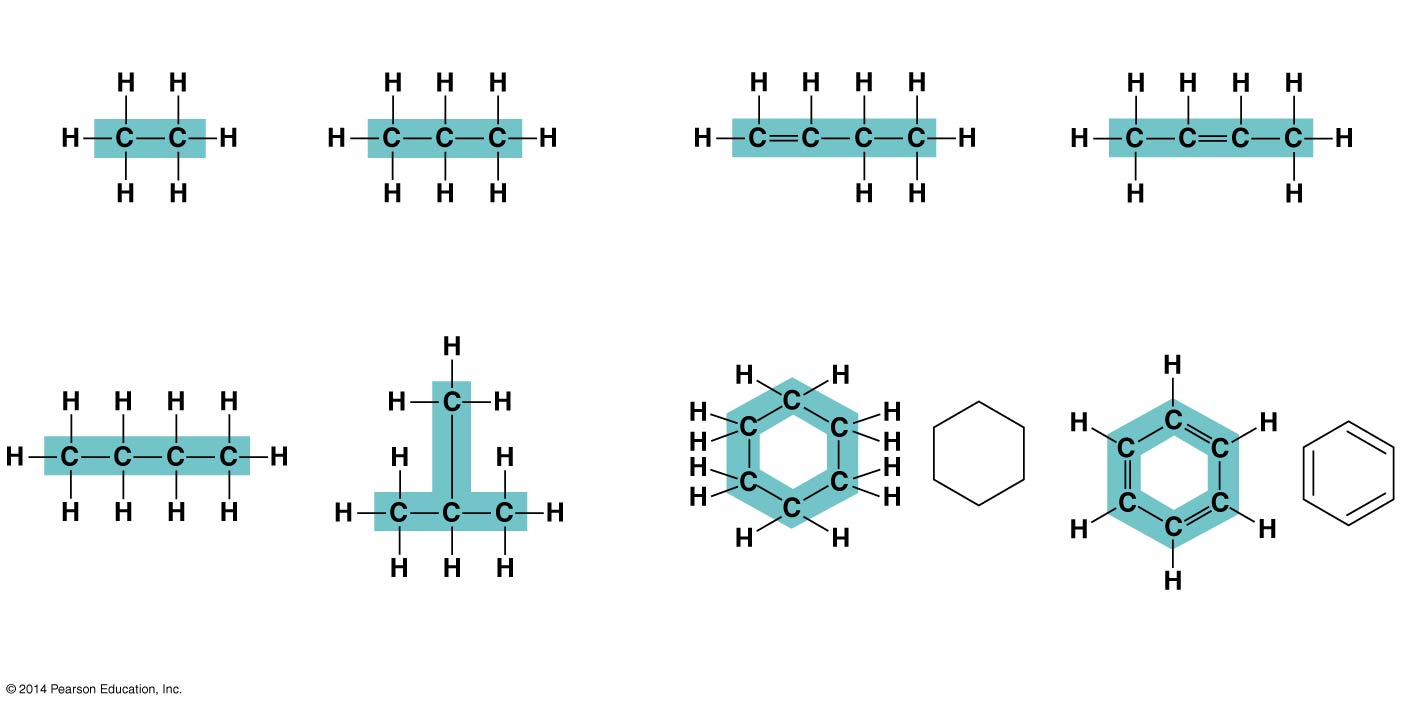 Ethane
Propane
1-Butene
2-Butene
(b) Branching
(d) Presence of rings
Butane
2-Methylpropane
(isobutane)
Benzene
Cyclohexane
[Speaker Notes: Figure 4.5 Four ways that carbon skeletons can vary]
Concept 4.2: Carbon atoms can form diverse molecules by bonding to four other atoms
Hydrocarbons are organic molecules consisting of only carbon and hydrogen
Many organic molecules, such as fats, have hydrocarbon components
Hydrocarbons can undergo reactions that release a large amount of energy
Figure 4.6
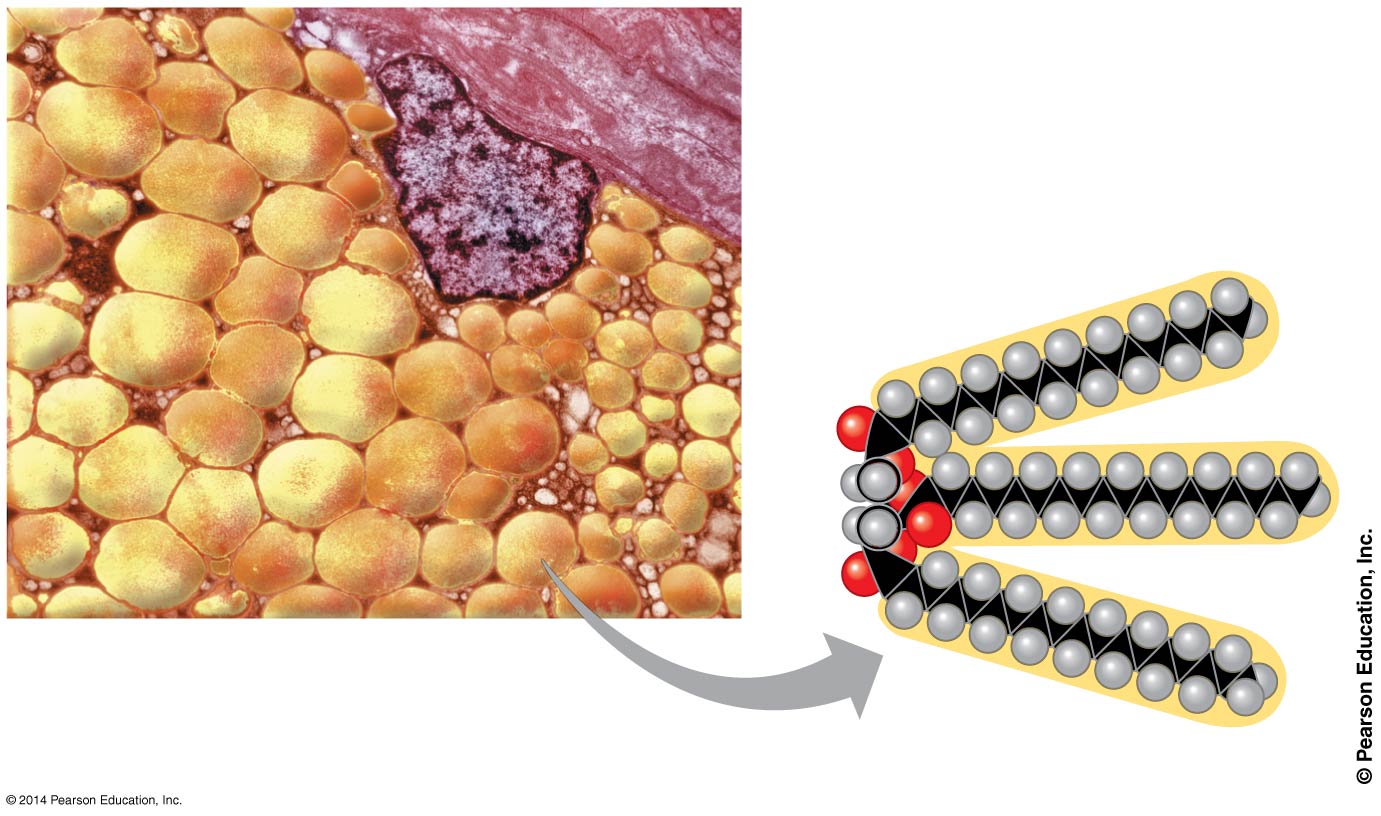 Nucleus
Fat droplets
10 μm
(a) Part of a human adipose cell
(b) A fat molecule
[Speaker Notes: Figure 4.6 The role of hydrocarbons in fats]
Let’s make a hydrocarbon!
CH4 = Methane gas
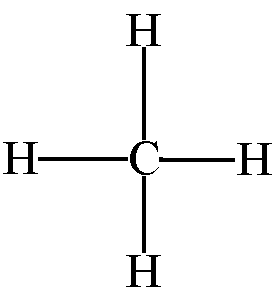 Concept 4.2: Carbon atoms can form diverse molecules by bonding to four other atoms
Isomers are compounds with the same molecular formula but different structures and properties
Structural isomers have different covalent arrangements of their atoms
Cis-trans isomers have the same covalent bonds but differ in spatial arrangements
Enantiomers are isomers that are mirror imagesof each other
Figure 4.7
(a) Structural isomers
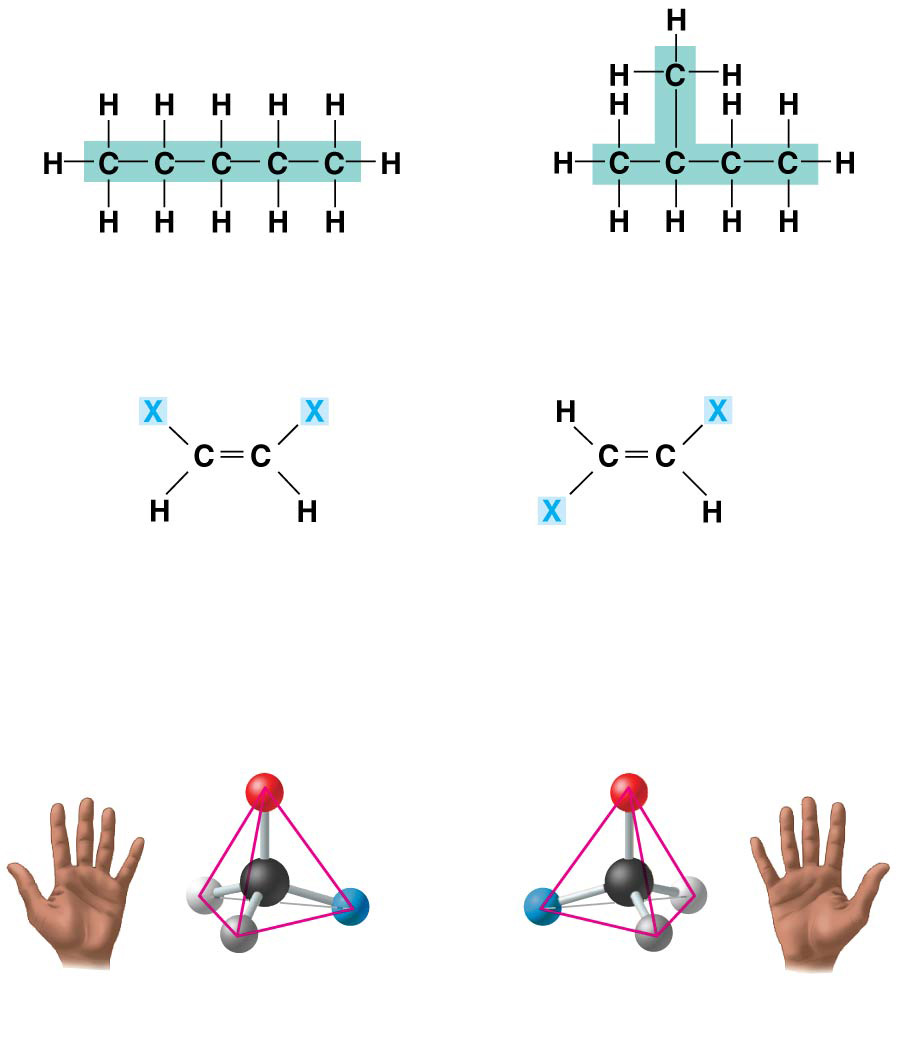 Pentane
2-methyl butane
(b) Cis-trans isomers
cis isomer: The two Xs are
on the same side.
trans isomer: The two Xs are
on opposite sides.
(c) Enantiomers
CO2H
CO2H
C
C
H
NH2
H
NH2
CH3
CH3
L isomer
D isomer
[Speaker Notes: Figure 4.7 Three types of isomers, compounds with the same molecular formula but different structures]
Group Activity
Examine each of the molecules you’ve been given in your groups.
What atoms are present?
How many atoms are there?
Are these two molecules isomers? How do you know?
Write your answers in your notes.
Overview
Objective: SWBAT describe why carbon is unparalleled in its ability to form large, complex, and varied molecules due to its chemical properties. 
Concept 4.1: Organic chemistry is the study of carbon compounds
Concept 4.2: Carbon atoms can form diverse molecules by bonding to four other atoms
Concept 4.3: A few chemical groups are key to molecular function
Concept 4.3: A few chemical groups are key to molecular function
Distinctive properties of organic molecules depend on the carbon skeleton and on the chemical groups attached to it
A number of characteristic groups can replacethe hydrogens attached to skeletons of organic molecules
Concept 4.3: A few chemical groups are key to molecular function
The Chemical Groups Most Important in the Processes of Life
Estradiol and testosterone are both steroids witha common carbon skeleton, in the form of four fused rings
These sex hormones differ only in the chemical groups attached to the rings of the carbon skeleton
Figure 4.UN03
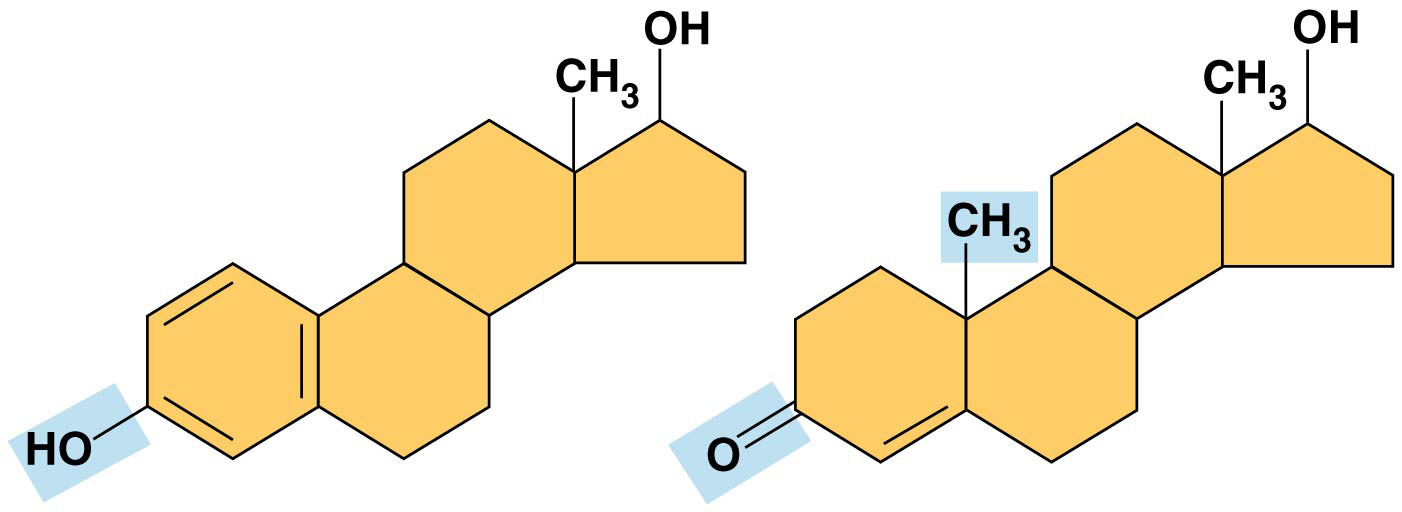 Estradiol
Testosterone
[Speaker Notes: Figure 4.UN03 In-text figure, sex hormones, p. 62]
Concept 4.3: A few chemical groups are key to molecular function
The Chemical Groups Most Important in the Processes of Life
Functional groups are the components of organic molecules that are most commonly involved in chemical reactions
The number and arrangement of functional groups give each molecule its unique properties
Concept 4.3: A few chemical groups are key to molecular function
The seven functional groups that are most important in the chemistry of life
Hydroxyl group
Carbonyl group
Carboxyl group
Amino group
Sulfhydryl group
Phosphate group
Methyl group
Figure 4.9aa
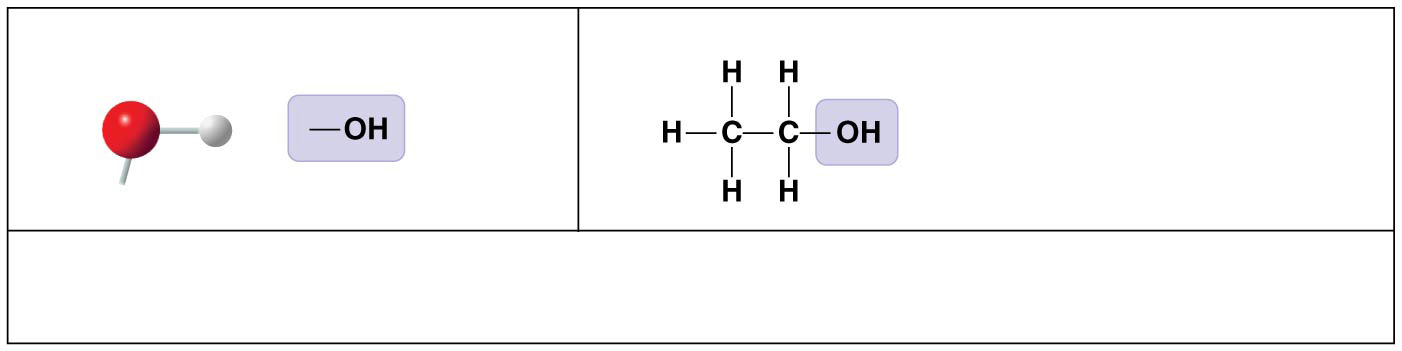 Hydroxyl group (—OH)
Ethanol, the alcohol
present
in alcoholic
beverages
(may be written HO—)
Polar due to electronegative oxygen. Forms hydrogen bonds with water.
Compound name: Alcohol
[Speaker Notes: Figure 4.9aa Some biologically important chemical groups (part 1a: hydroxyl)]
Figure 4.9ab
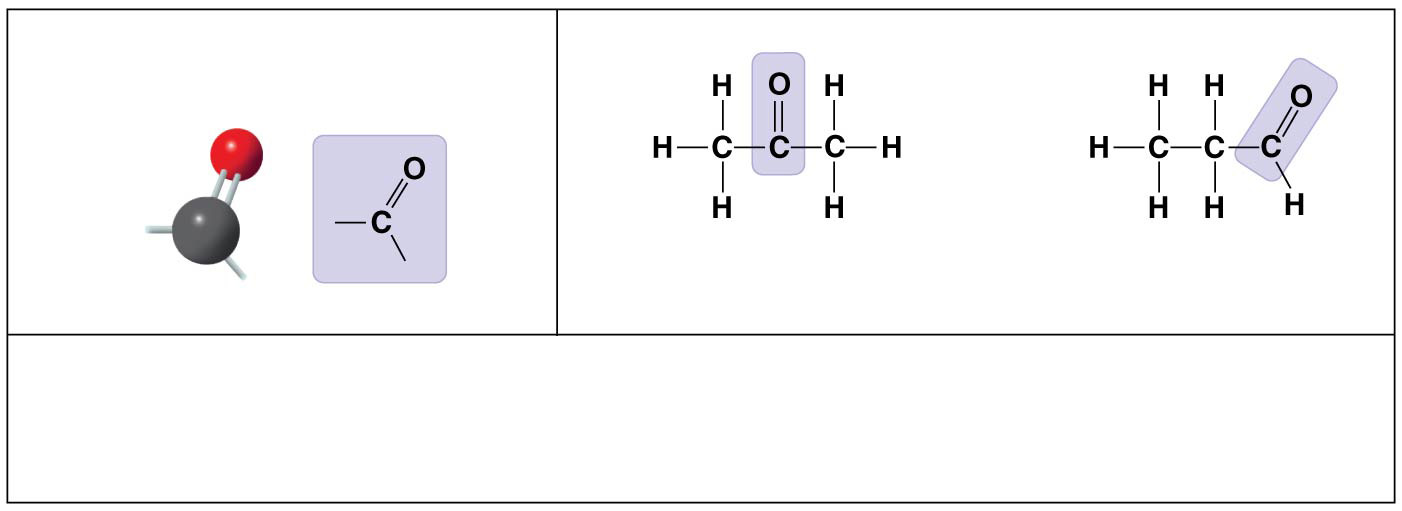 —
Carbonyl group
(     C＝O)
—
Propanal,
an aldehyde
Acetone,
the simplest ketone
Sugars with ketone groups are called ketoses; those with aldehydes
are called aldoses.
Compound name: Ketone or aldehyde
[Speaker Notes: Figure 4.9ab Some biologically important chemical groups (part 1b: carbonyl)]
Figure 4.9ac
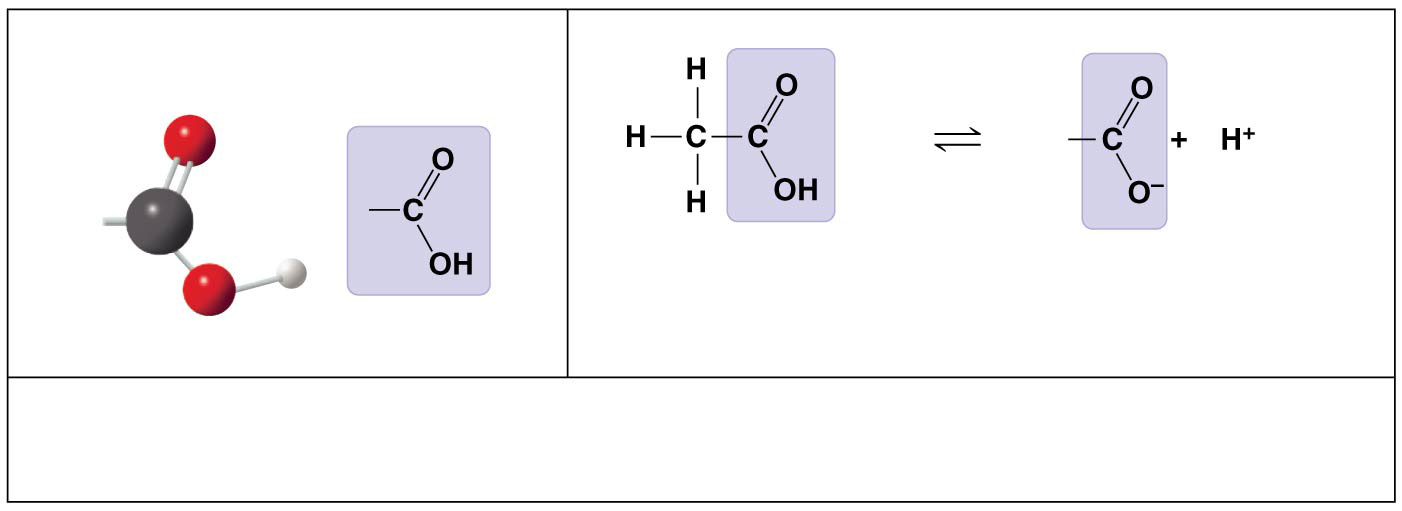 Carboxyl group (—COOH)
Acetic acid, which
gives vinegar its
sour taste
Ionized form of —COOH
(carboxylate ion),
found in cells
Acts as an acid.
Compound name: Carboxylic acid, or organic acid
[Speaker Notes: Figure 4.9ac Some biologically important chemical groups (part 1c: carboxyl)]
Figure 4.9ad
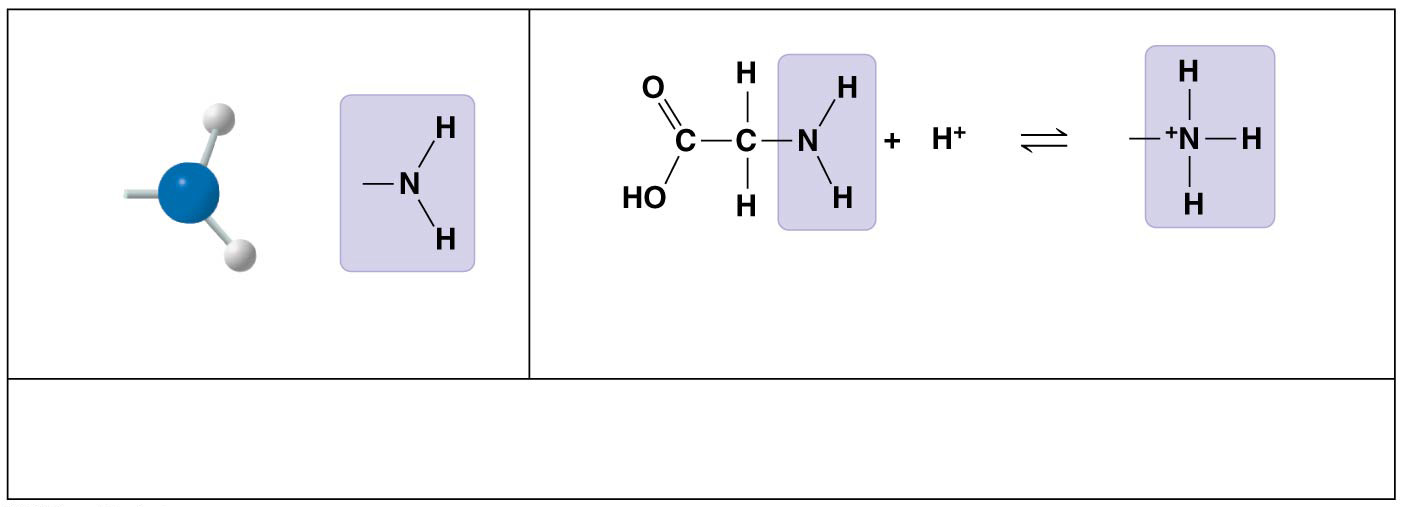 Amino group (—NH2)
Glycine, an amino acid
(note its carboxyl group)
Ionized form
of —NH2,
found in cells
Acts as a base.
Compound name: Amine
[Speaker Notes: Figure 4.9ad Some biologically important chemical groups (part 1d: amino)]
Figure 4.9ba
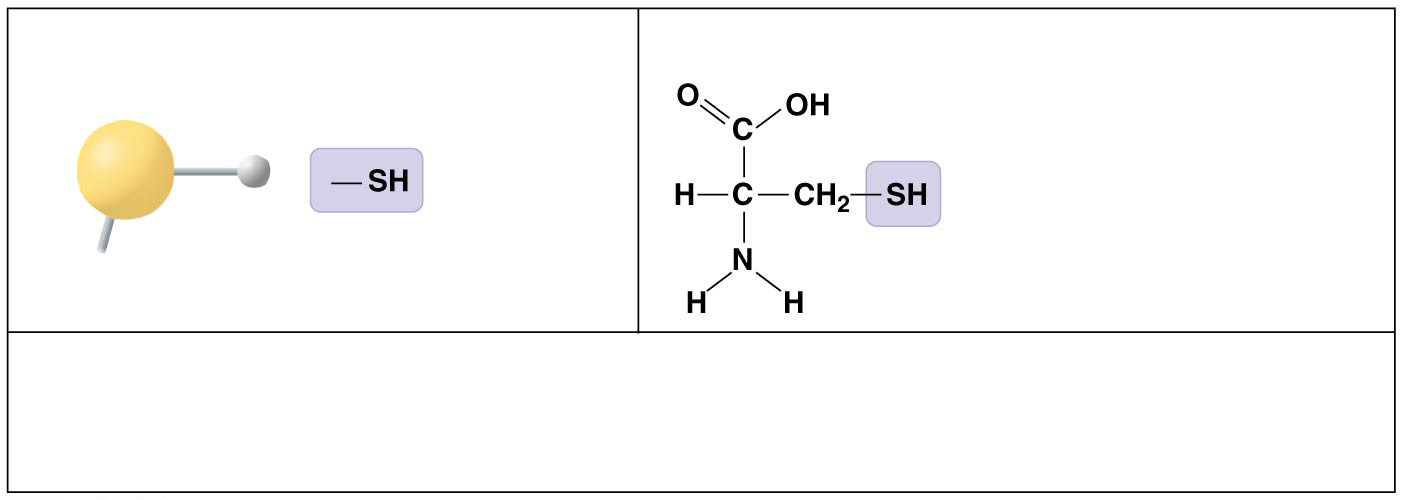 Sulfhydryl group (—SH)
Cysteine, a sulfur-
containing amino acid
(may be written HS—)
Two —SH groups can react, forming a “cross-link” that helps stabilize
protein structure.
Compound name: Thiol
[Speaker Notes: Figure 4.9ba Some biologically important chemical groups (part 2a: sulfhydryl)]
Figure 4.9bb
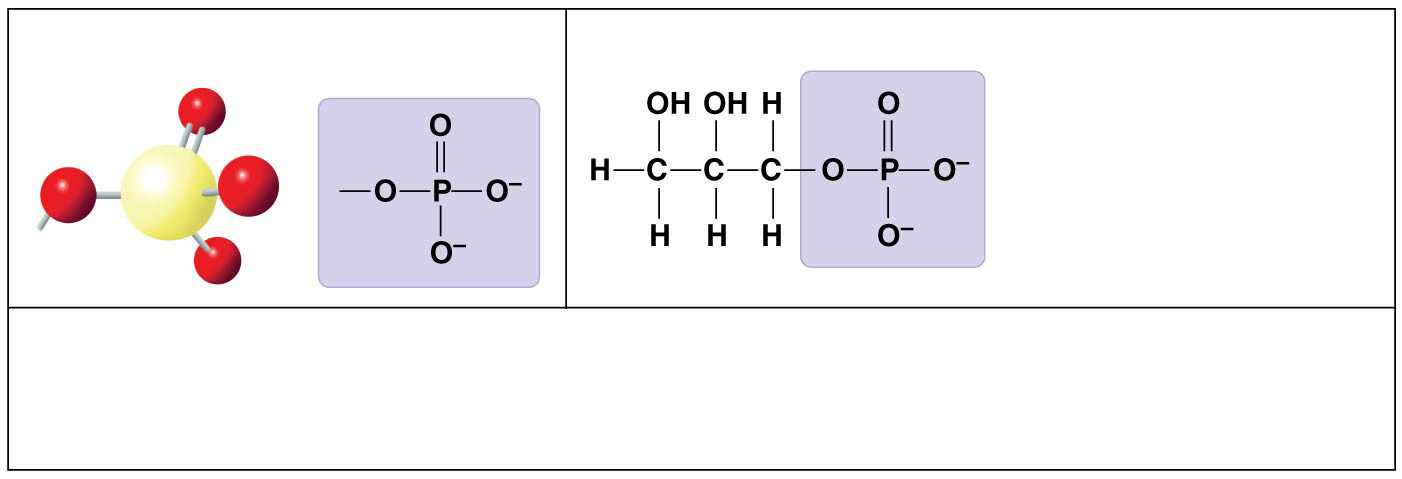 Phosphate group (—OPO32−)
Glycerol phosphate,
which takes part in
many important
chemical reactions in
cells
Contributes negative charge. When attached, confers on a molecule the ability
to react with water, releasing energy.
Compound name: Organic phosphate
[Speaker Notes: Figure 4.9bb Some biologically important chemical groups (part 2b: phosphate)]
Figure 4.9bc
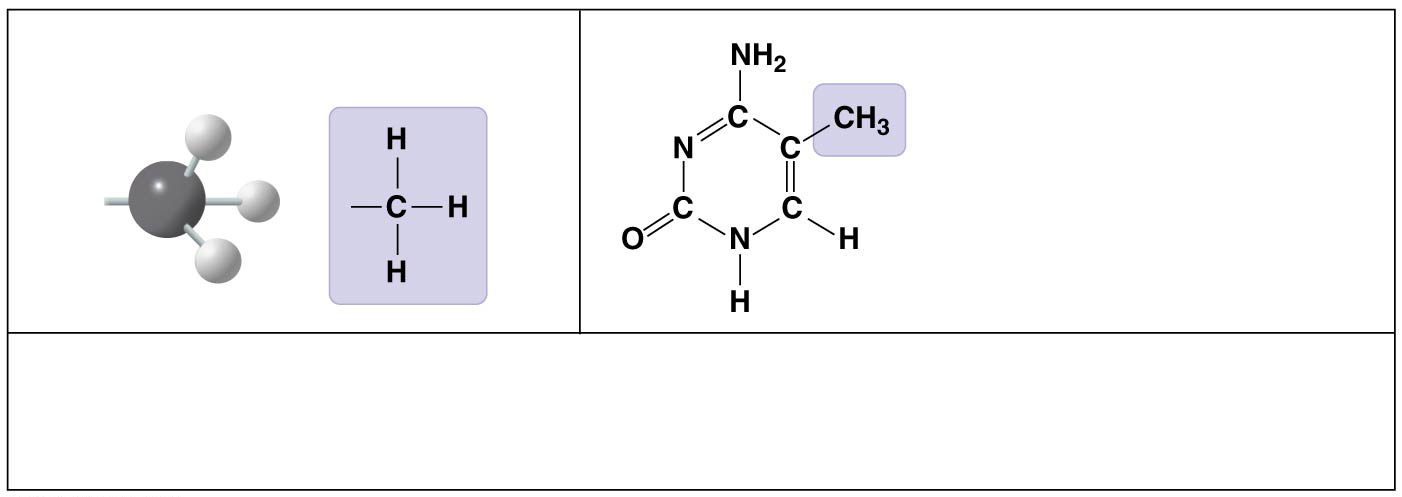 Methyl group (—CH3)
5-Methyl cytosine, a
component of DNA
that has been modified
by addition of a methyl
group
Affects the expression of genes. Affects the shape and function of
sex hormones.
Compound name: Methylated compound
[Speaker Notes: Figure 4.9bc Some biologically important chemical groups (part 2c: methyl)]
Figure 4.9
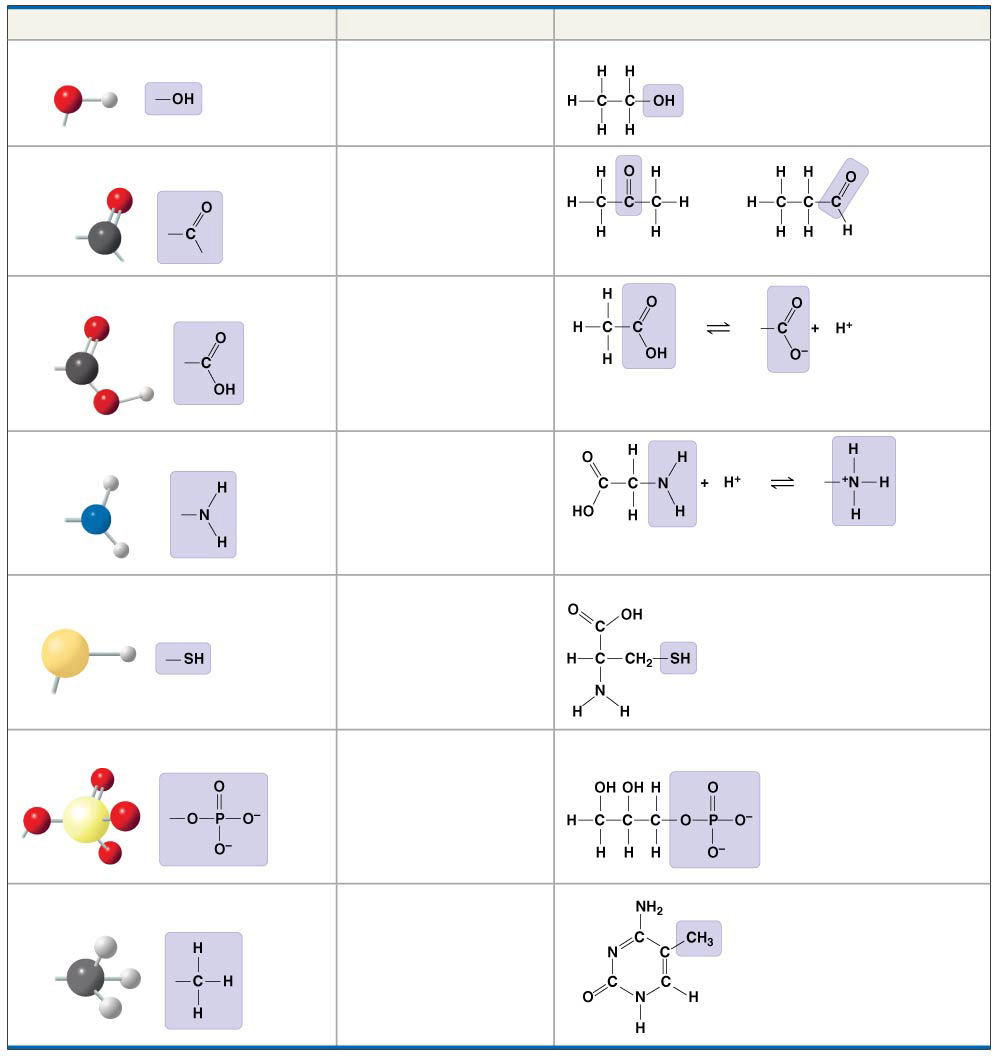 Chemical Group
Compound Name
Examples
Hydroxyl group (—OH)
Alcohol
Ethanol
—
Ketone
Aldehyde
Carbonyl group
(    C＝O)
—
Propanal
Acetone
Carboxyl group (—COOH)
Carboxylic acid, or
organic acid
Acetic acid
Amino group (—NH2)
Amine
Glycine
Sulfhydryl group (—SH)
Thiol
Cysteine
Organic
phosphate
Phosphate group (—OPO32−)
Glycerol phosphate
Methyl group (—CH3)
Methylated
compound
5-Methyl cytosine
[Speaker Notes: Figure 4.9 Some biologically important chemical groups]
Group Activity
Examine each of the molecules from the previous activity in groups.
What functional group(s) is/are present? Write your answer in your notes.
Concept 4.3: A few chemical groups are key to molecular function
ATP: An Important Source of Energy for Cellular Processes
An important organic phosphate is adenosine triphosphate (ATP)
ATP consists of an organic molecule called adenosine attached to a string of three phosphate groups
ATP stores the potential to react with water,a reaction that releases energy to be used bythe cell
Figure 4.UN04
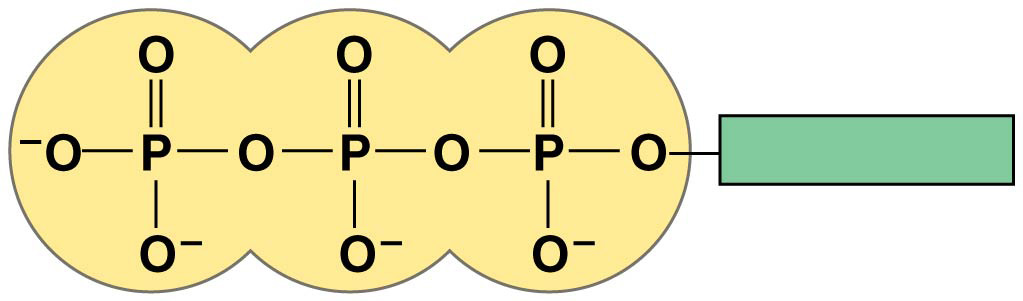 Adenosine
[Speaker Notes: Figure 4.UN04 In-text figure, ATP phosphate chain, p. 64]
Overview
Objective: SWBAT describe why carbon is unparalleled in its ability to form large, complex, and varied molecules due to its chemical properties. 
Concept 4.1: Organic chemistry is the study of carbon compounds
Concept 4.2: Carbon atoms can form diverse molecules by bonding to four other atoms
Concept 4.3: A few chemical groups are key to molecular function
The Chemical Elements of Life: A Review
The versatility of carbon makes possible the great diversity of organic molecules
Variation at the molecular level lies at the foundation of all biological diversity
Exit Ticket:
Create a HYDROCARBON with ONE of the functional groups we discussed.